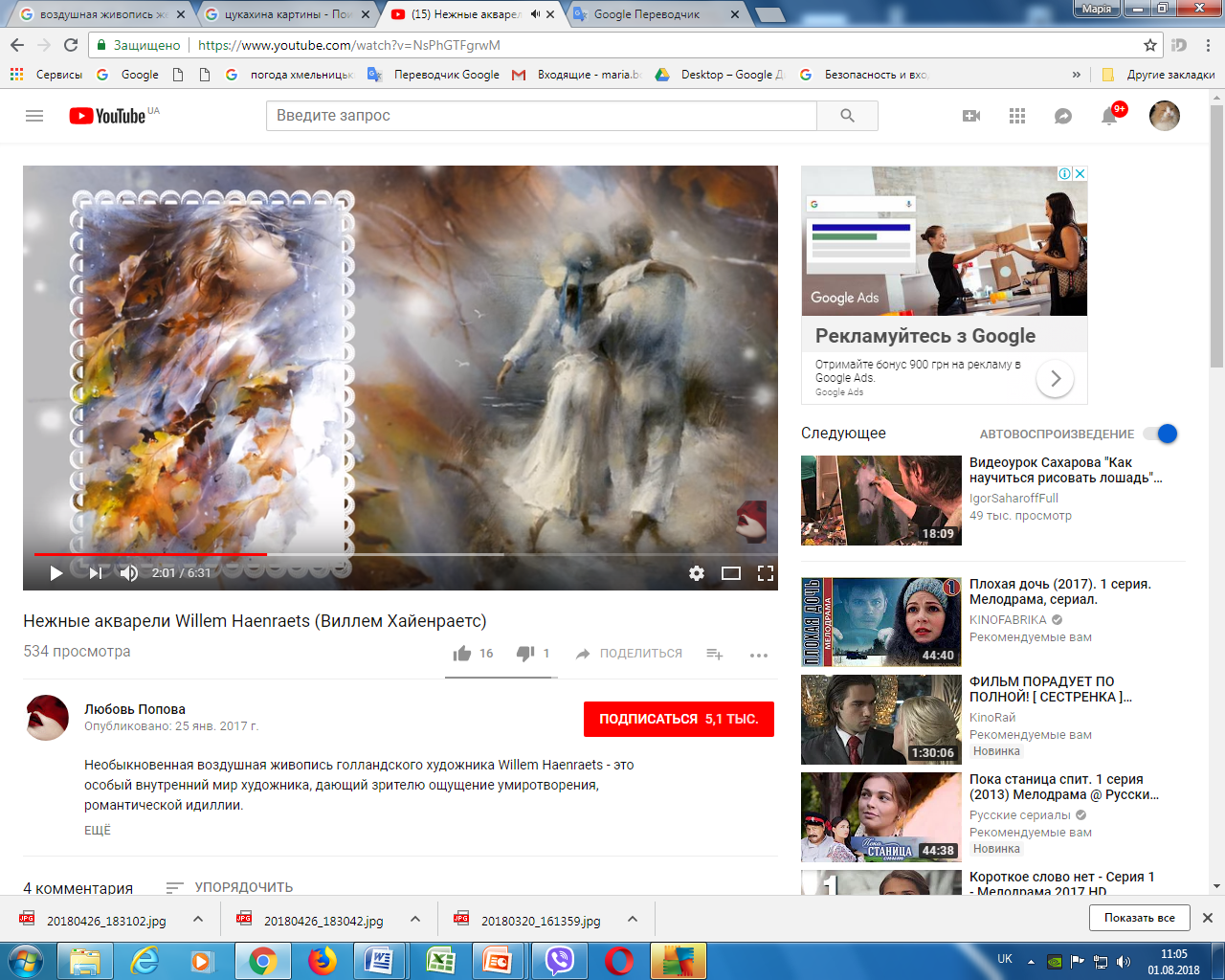 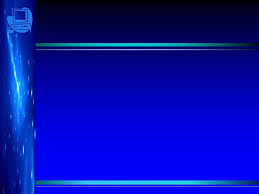 Дерева - як люди, і теж люблять собі подібних.
 Йенс Йенсен
Рибак  Ілля,
 8 –Г клас, ліцей  №17. педагогічні керівники: Бочко І.І.,вчитель географії
 Бочко М.І вчитель екології . 
м. Хмельницький
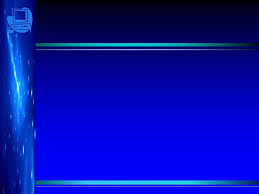 Тема: «Болять забруднені легені парку»
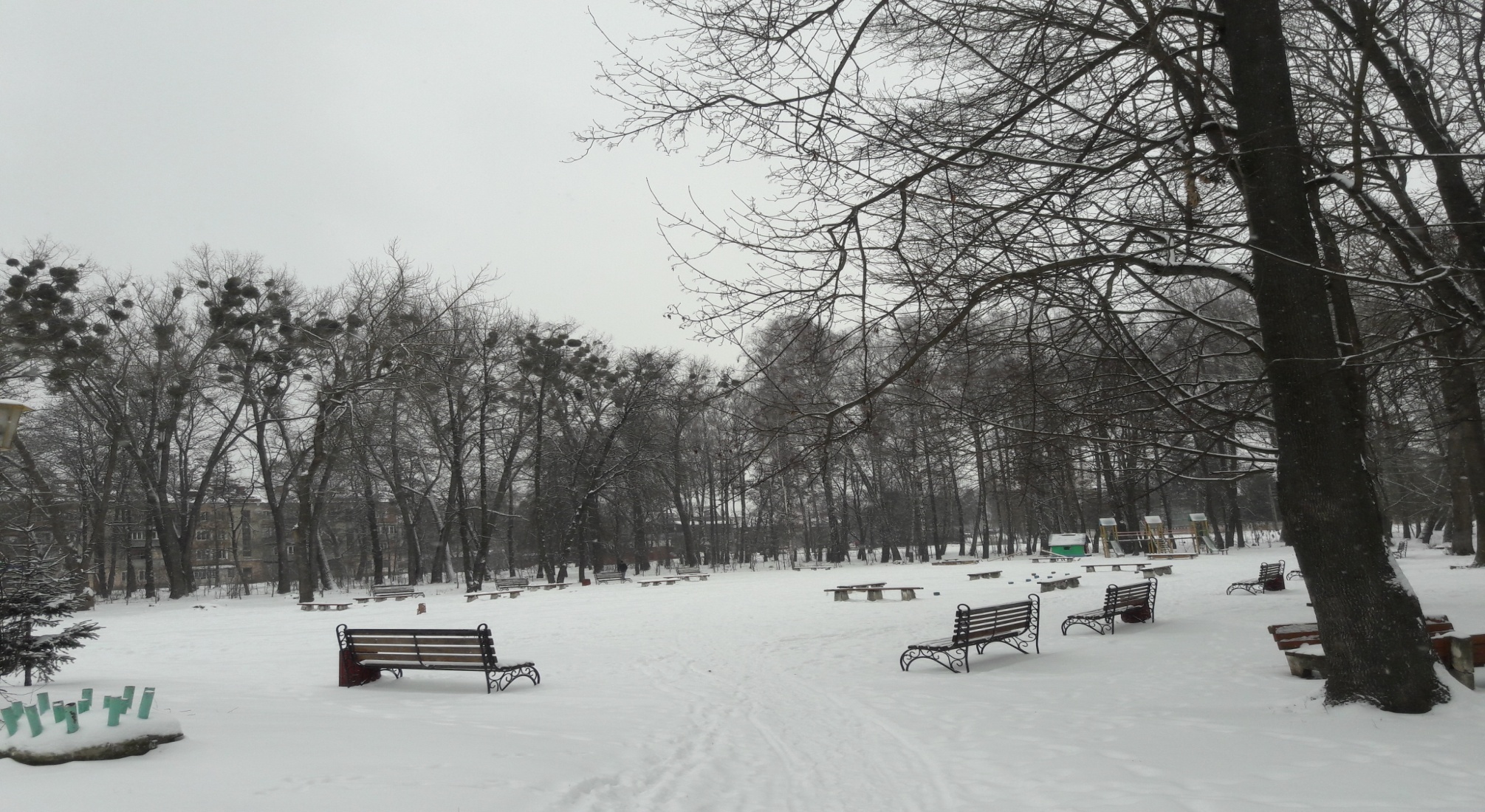 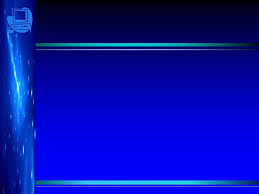 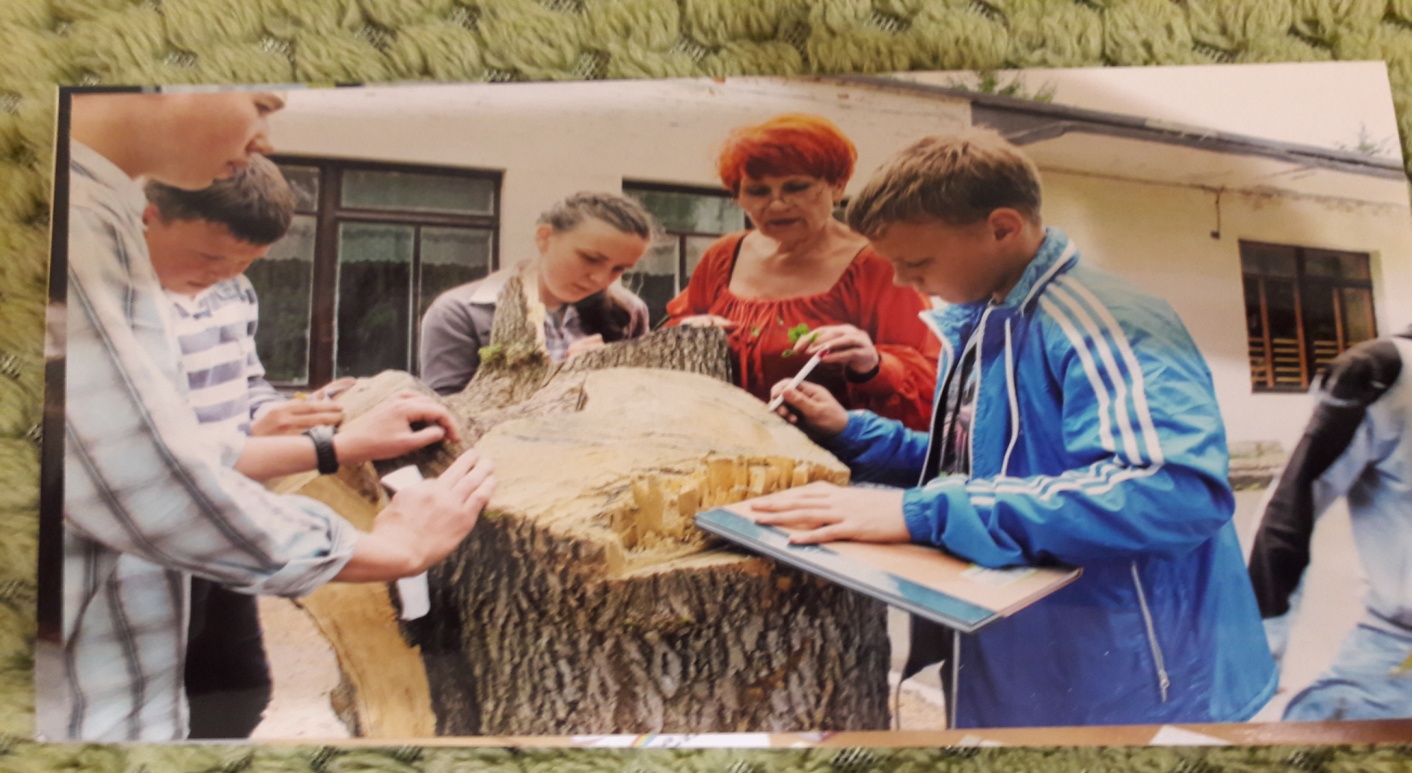 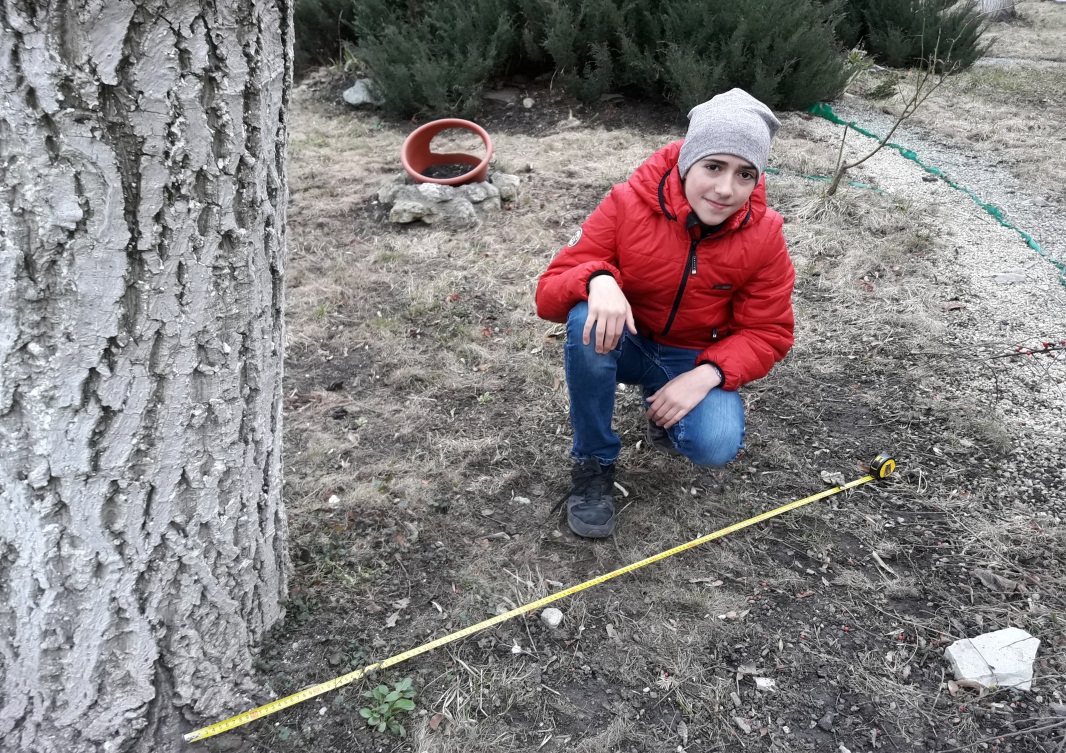 м
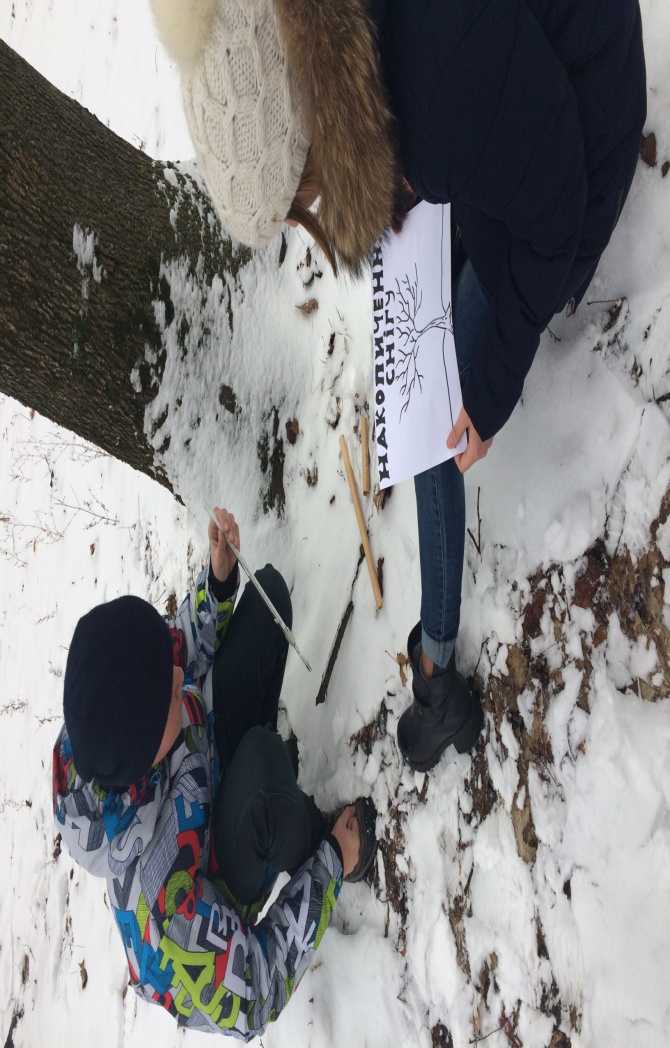 Мета: дослідити фіто санітарний стан та причини деградації зелених насаджень  парку  мікрорайону Ракове .
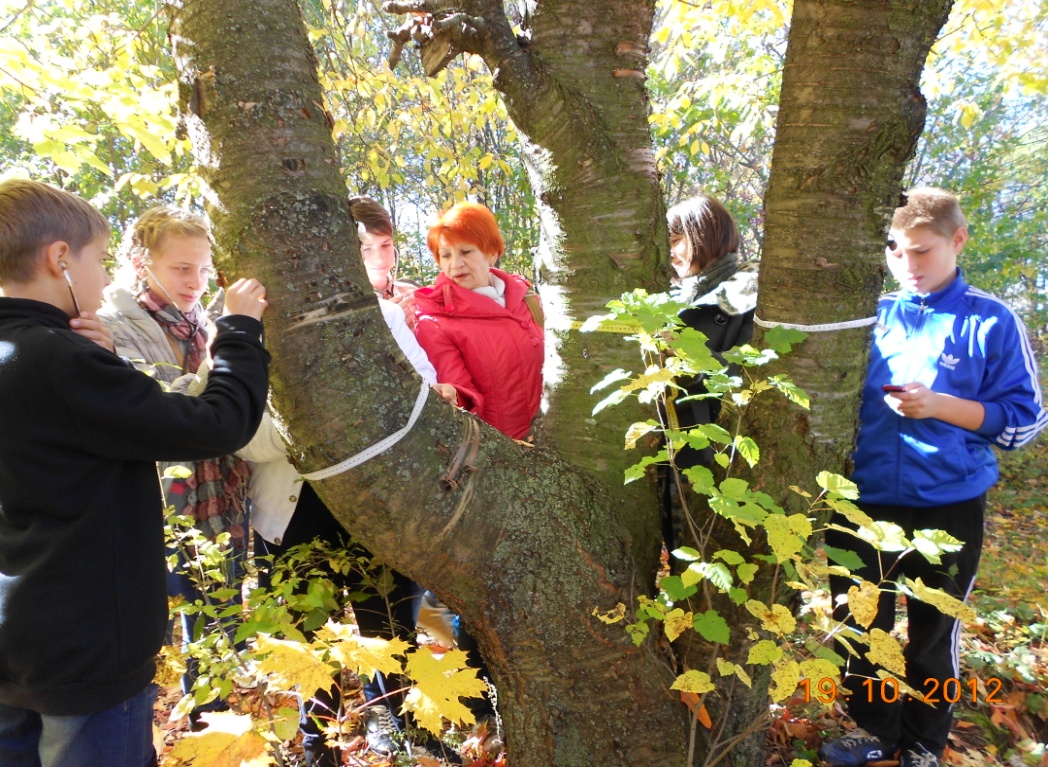 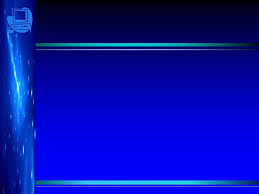 Завдання :
   опрацювати теоретичний матеріал з теми  
      дослідження;
  обґрунтувати роль озеленення у розвитку 
     інфраструктури  мікрорайону міста;
  оцінити фітосанітарний стан зелених насаджень 
     мікрорайону     Ракове; 
  проаналізувати вплив рекреаційного  навантаження   
     на природне поновлення деревних порід парку;
 запропонувати шляхи покращення стану зелених 
    насаджень парку .
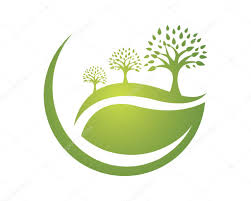 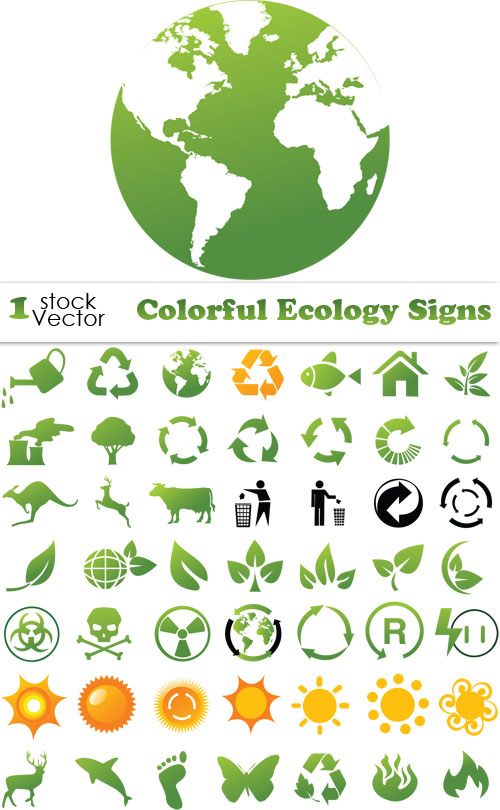 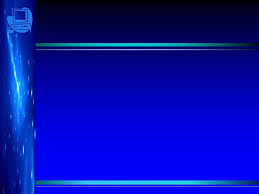 Об’єкт дослідження – зелені насадження мікрорайону .
 Предмет дослідження – фітосанітарний стан  
  дерев.
Гіпотеза: погіршення стану дерев мікрорайону може  
 бути зумовлене впливом  факторів навколишнього середовища та антропогенним навантаженням.
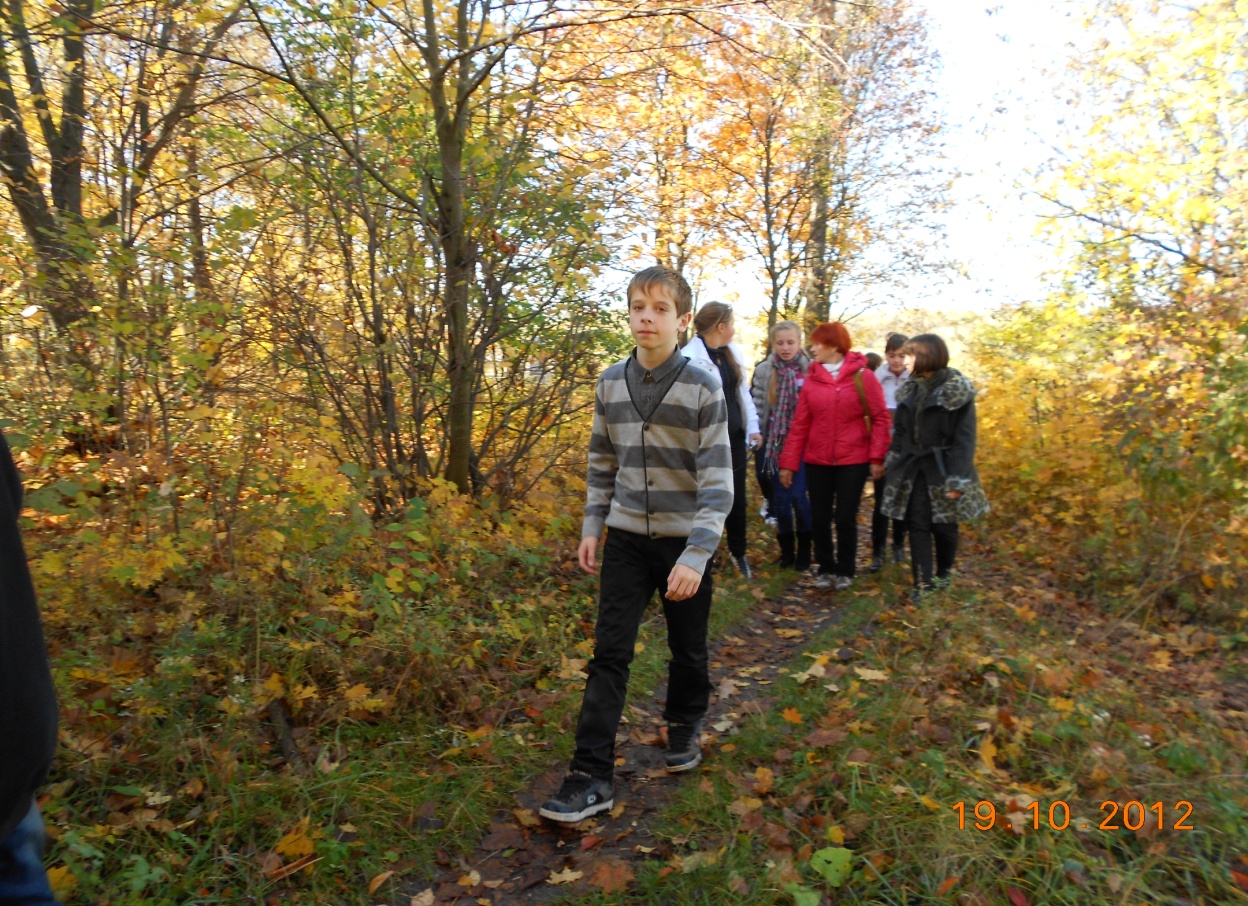 Методи: загально - наукові та експериментальні
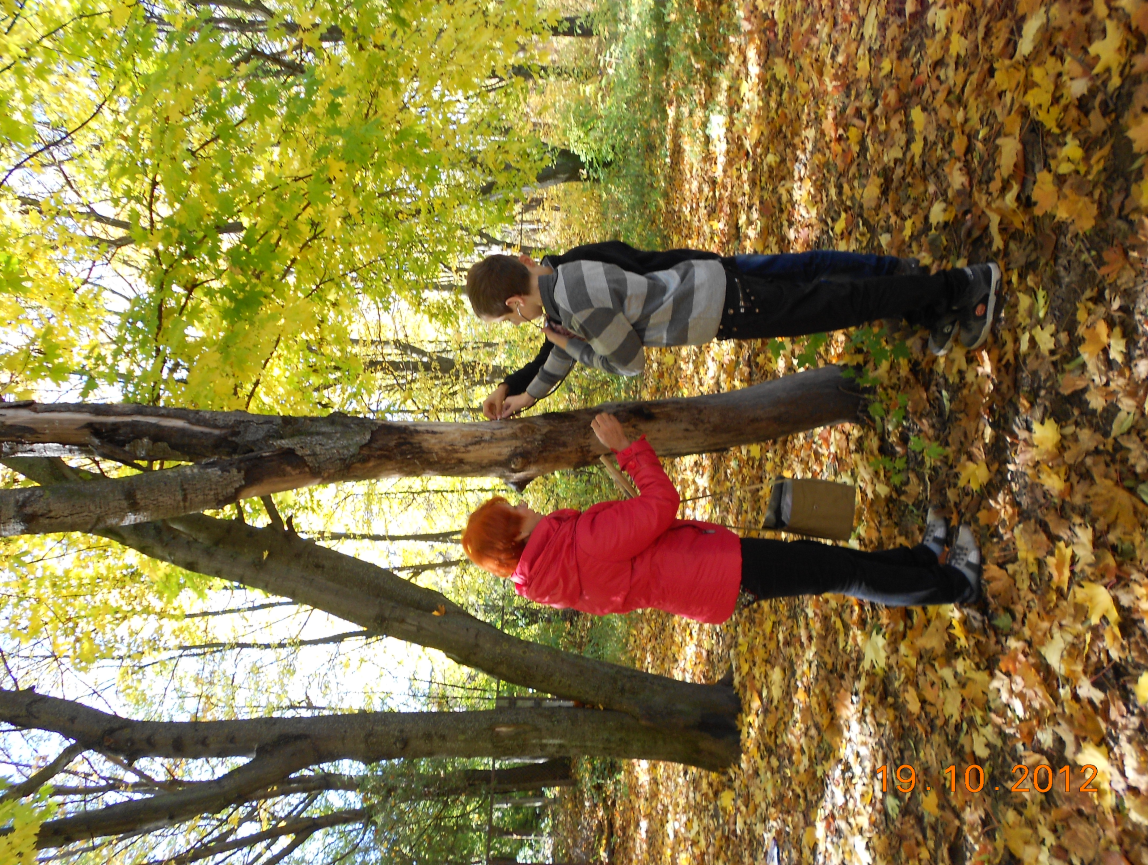 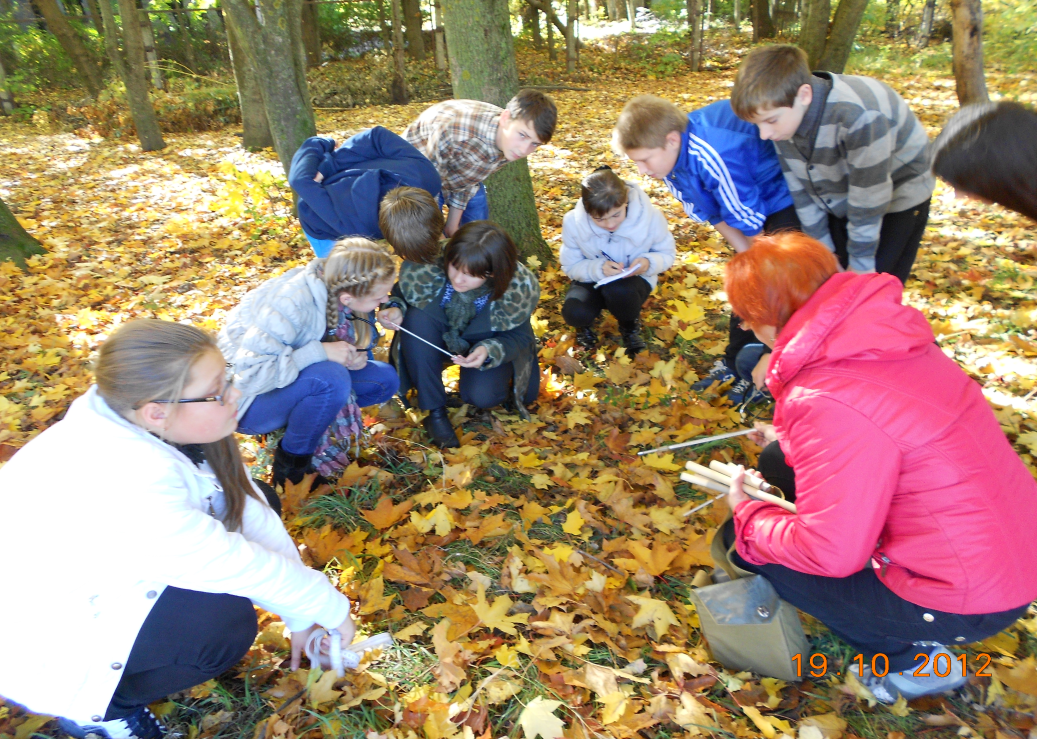 Паспорт парку гарнізонного будинку офіцерів
Рік створення – 1946;
S парку - 3,8га;
S споруд - 0,6га;
S - доріжок, майданчиків - 0,2га;
Флористична структура –
 дерева листяних  порід.
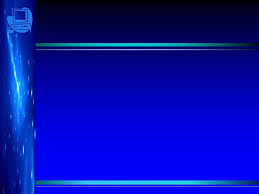 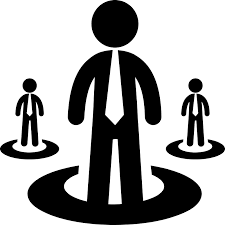 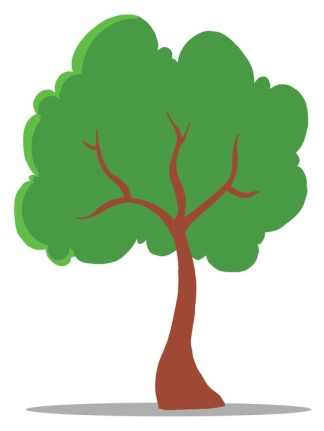 50м 2 - 
норма
Місто Хмельницький за забезпеченістю зеленими насадженнями загального користування займає 21 місце в Україні
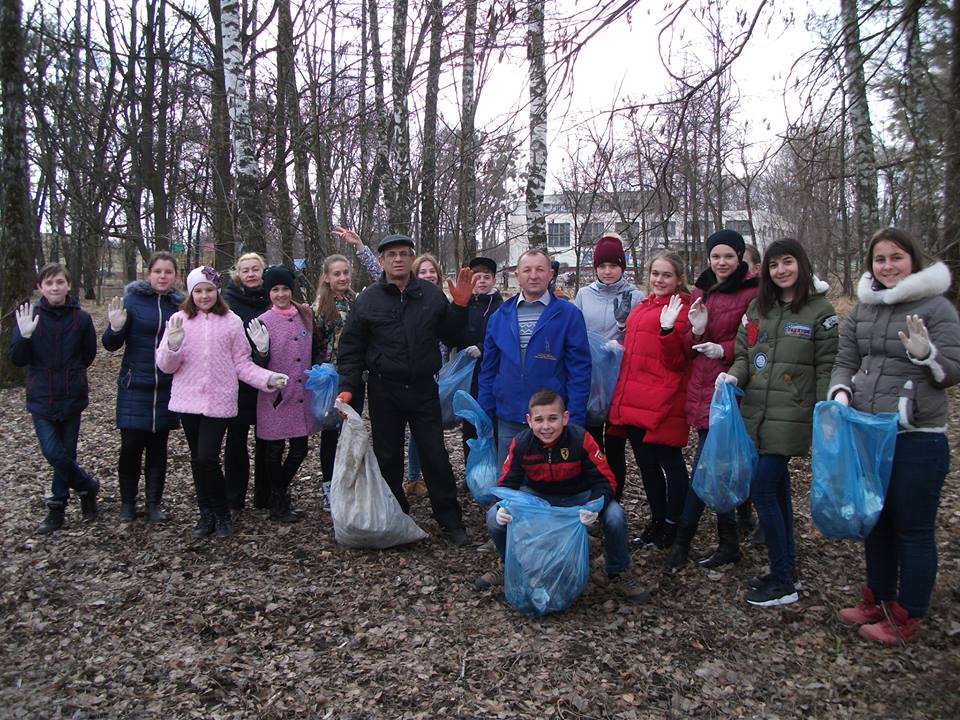 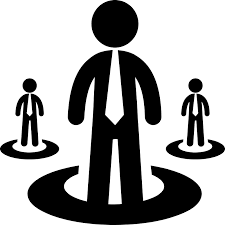 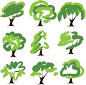 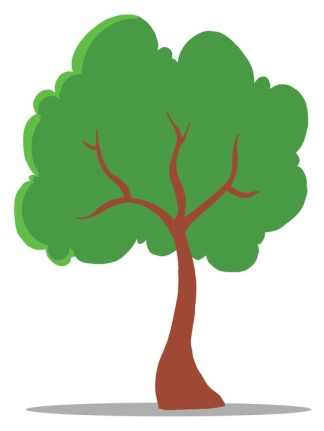 5м 2 -     
дійсно
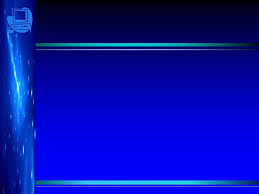 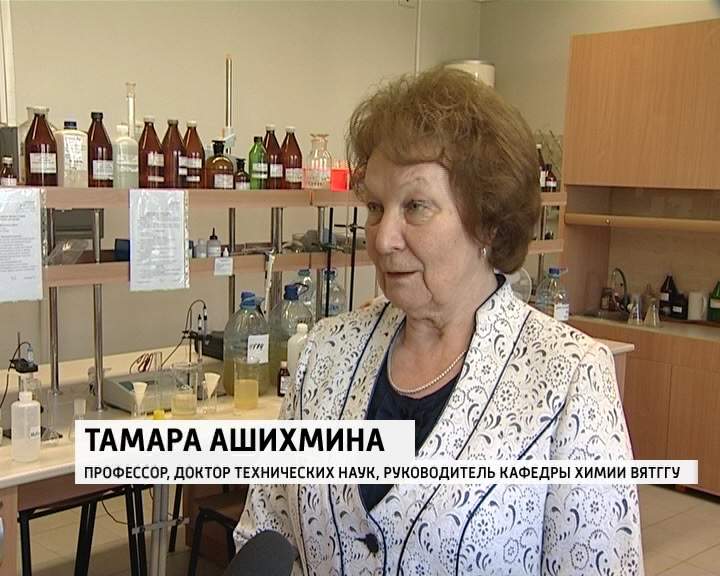 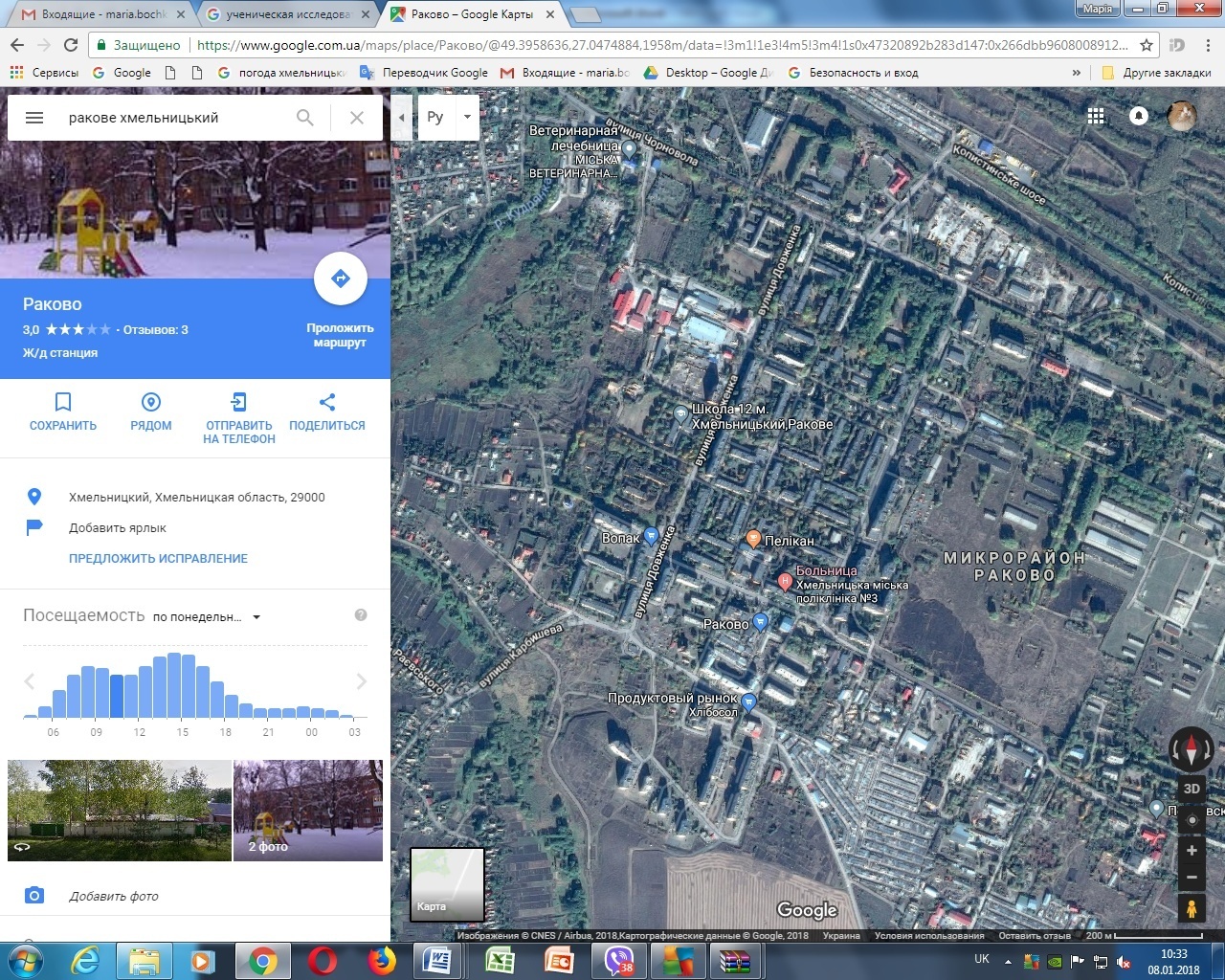 3
2
4
Ашіхміна Т.Я.
1
5
ІС = (n1 + n2 + n3 + n4) / N
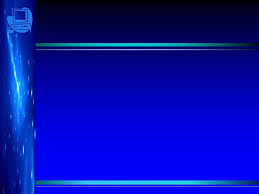 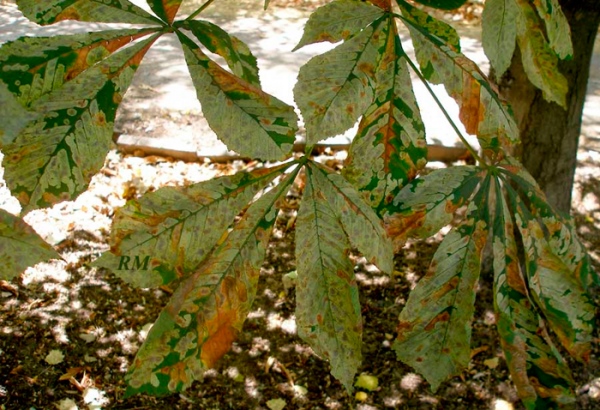 Моє відкриття: 
знайдено в доброму стані одне дерево гіркокаштана звичайного – 9,1%, проти 63,7% цього виду, що мають оцінку 2, на листях помітні ураження каштановою міллю і вони починають засихати.
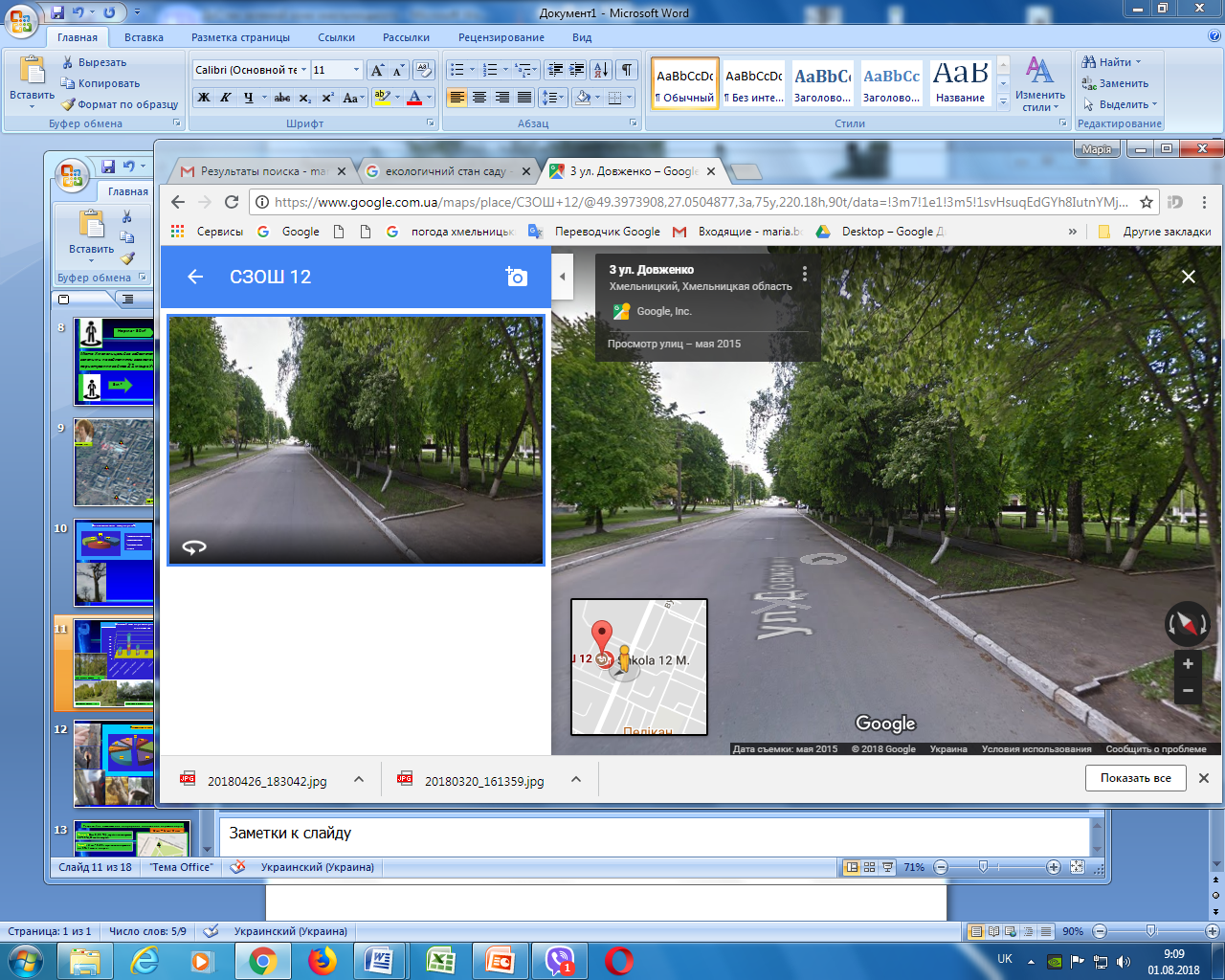 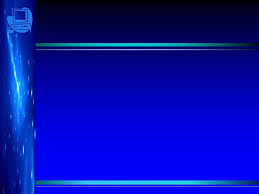 Паркова зона СЗОШ № 12 - 1
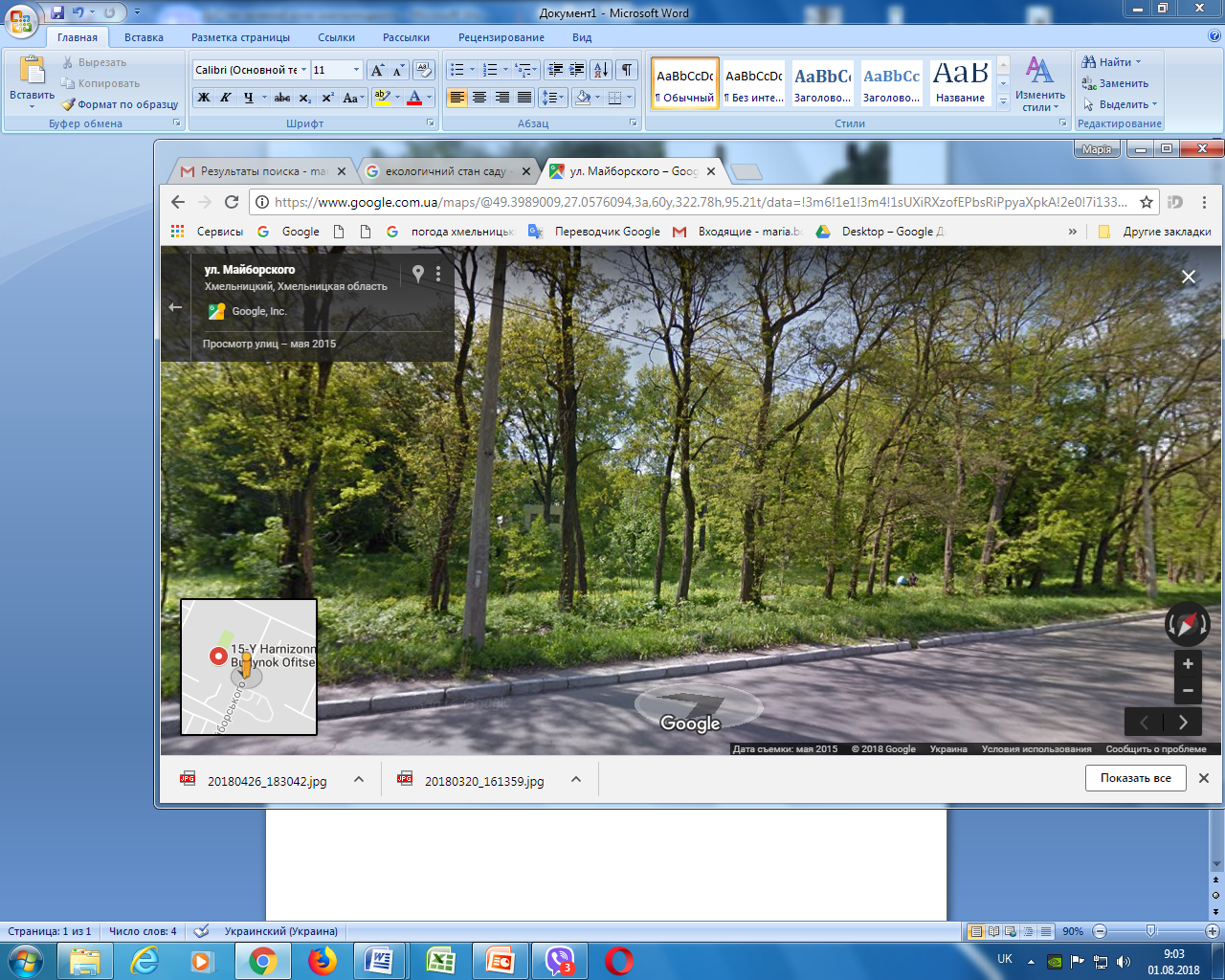 Парк будинку офіцерів - 4
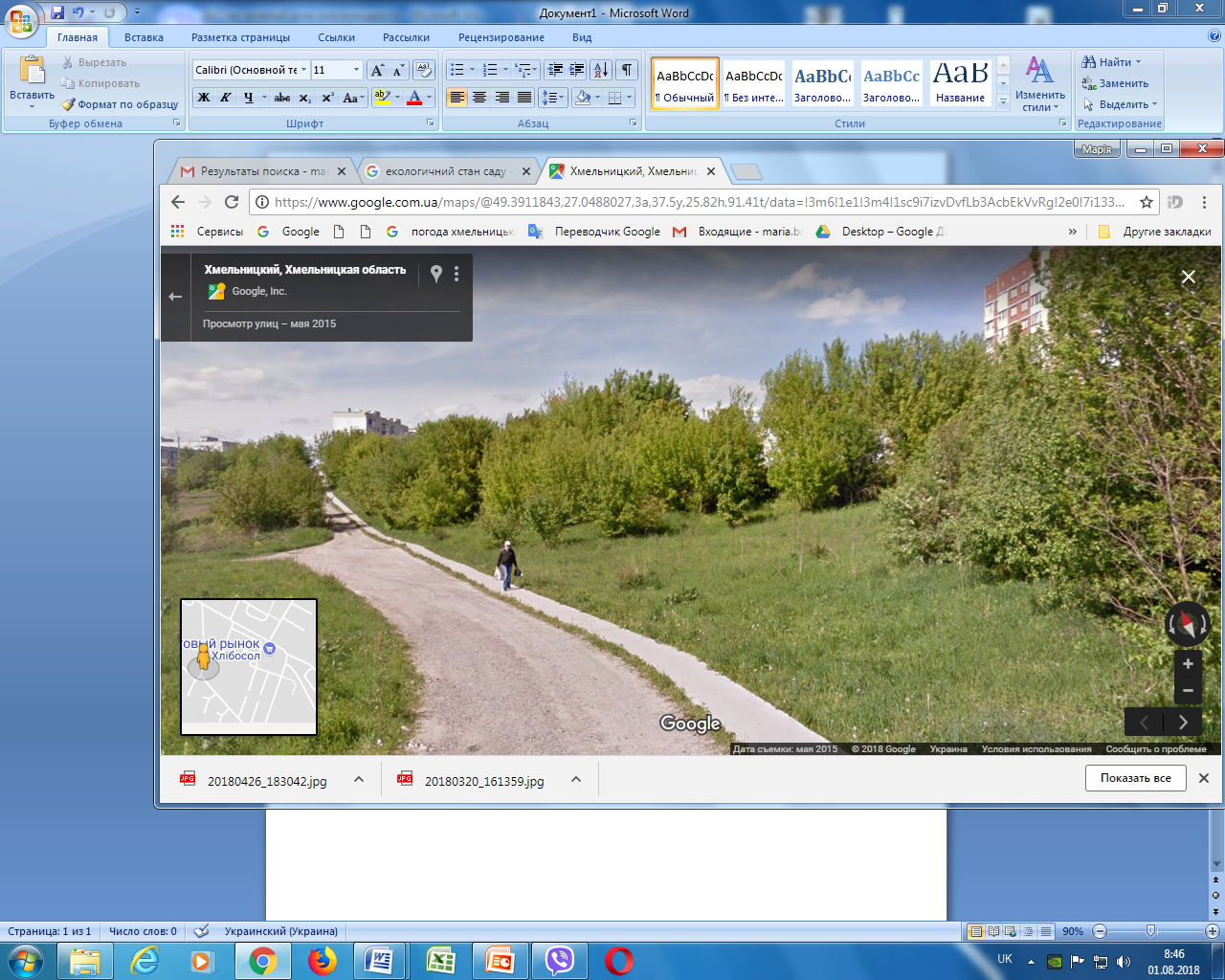 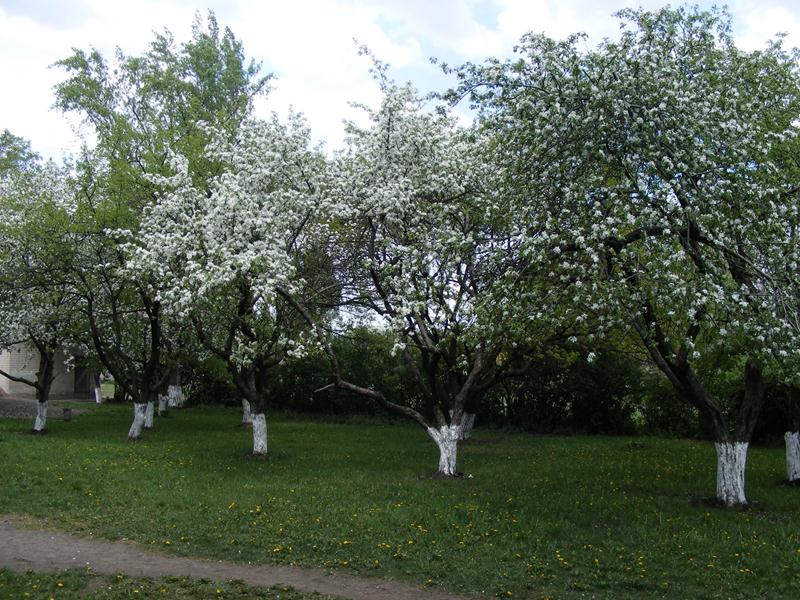 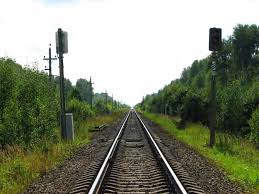 Лісосмуга залізниці -3
Контрольна ділянка - 5
Сад школи – інтернату -2
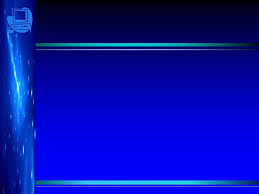 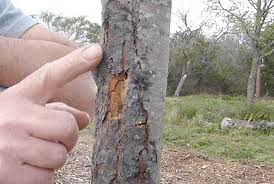 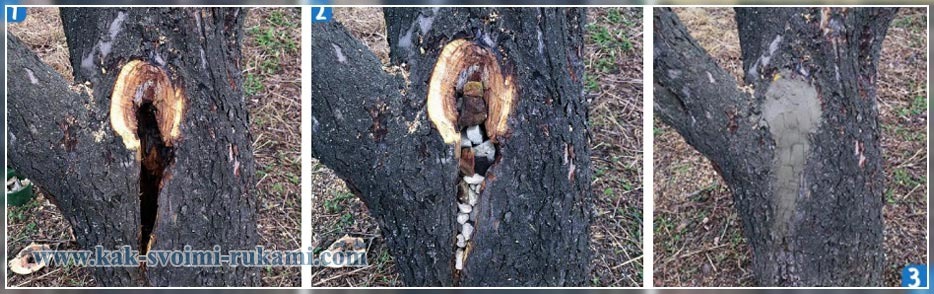 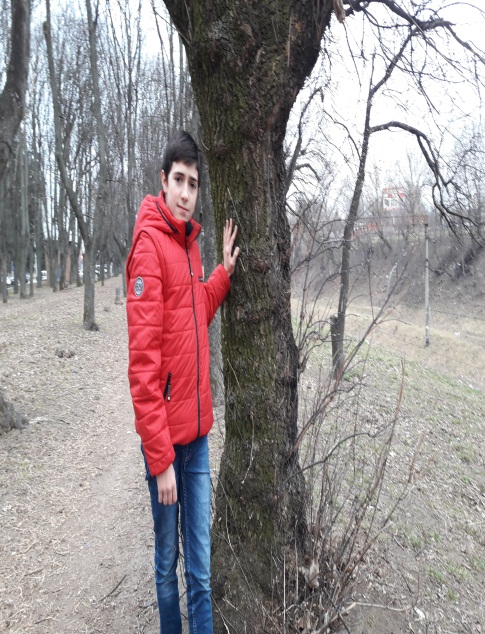 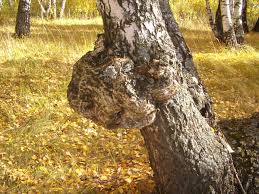 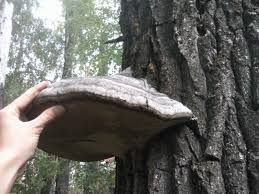 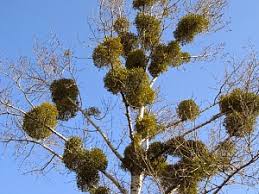 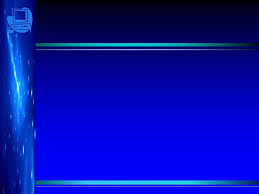 Рекреаційне навантаження на природне поновлення деревних порід
К рек. = L дор./ S парку
Точка 1. Крек 0,05 - 0,1, ступінь витоптування 10-15%, ІІ стадія дегресії
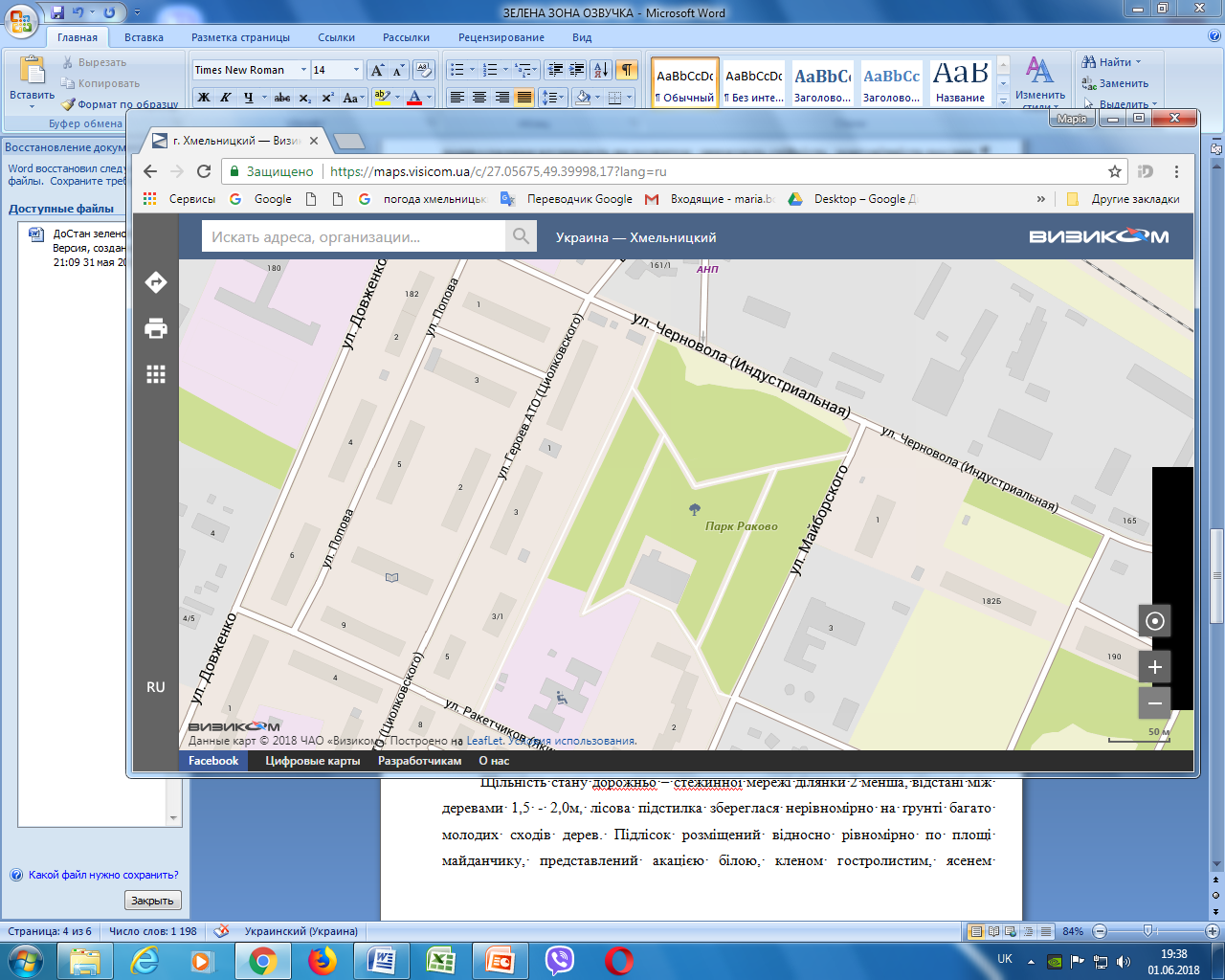 1
1
Точка 2. К рек. _ 0,05, ступінь витоптування до 5%, І стадія дигресії
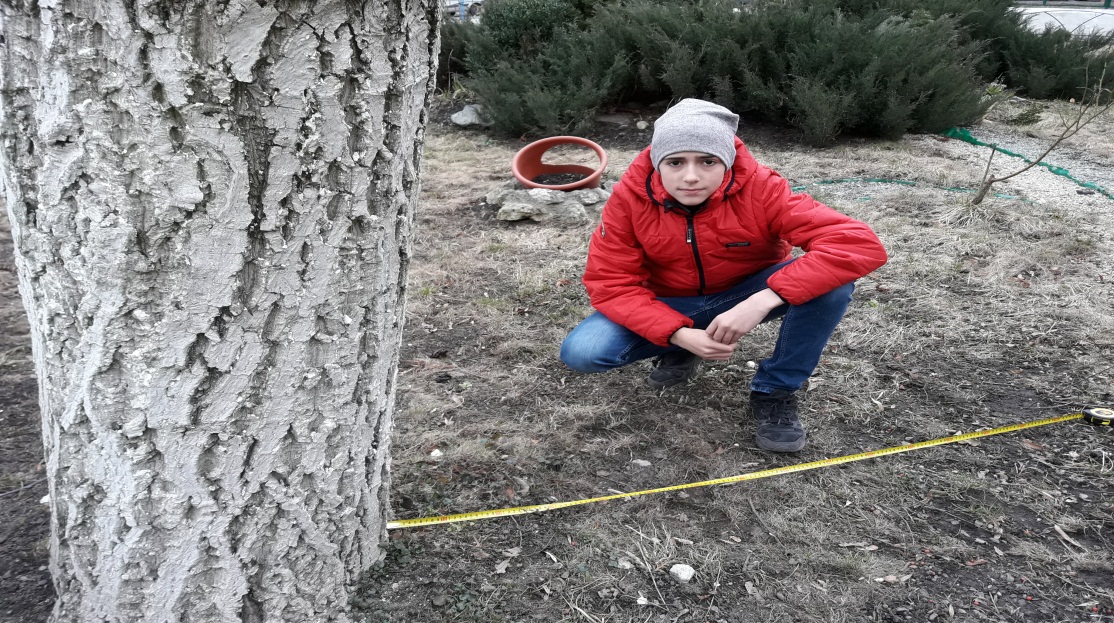 2
2
Моє відкриття: 
Майданчик 1: Крек 0,05 - 0,1, ступінь витоптування 10-15%,
 за ступенем витоптування це ІІ стадія дегресії.
 Майданчик 2:  К рек. _ 0,05, ступінь витоптування до 5%,. І стадія дигресії
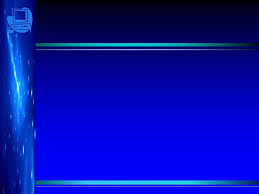 Шляхи збереження зеленої зони міста
провести інвентаризацію та паспортизацію рослин парку  
  будинку офіцерів мікрорайону Ракове, м.   Хмельницького; 
розробити новий проект розвитку парку відповідно до    
  цілі 15  сталого розвитку;
впорядкувати тротуари та ігрові майданчики    парку;
обмежити рух великогабаритного транспорту вздовж   вулиць   
   мікрорайону;
 запровадити насадження дерев, особливо хвойних порід;
 підвищувати екологічну культуру населення.
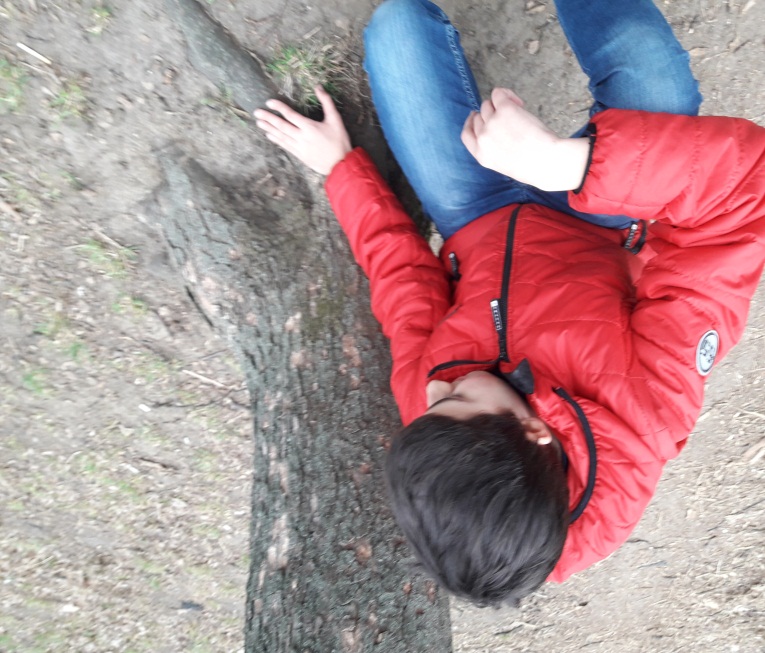 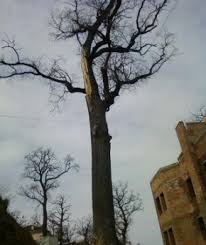 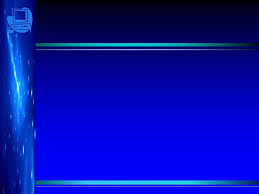 Висновки
 зелені насадження - це здоров'я населення, але  
    урбанізований розвиток міста негативно  впливає на    
    життя деревних рослин; 
коефіцієнт рекреаційної дегресії парку  коливається від   
    0,05 –  0,1, відповідає 2 стадії дигресії;
 «болять забруднені легені парку», бо на рослинність 
    впливають найбільші техногенні  та  рекреаційні    
     навантаження у мікрорайоні; 
 зелені насадження потребують збереження та    
     догляду;
 важливо розробити заходи по підвищенню екологічної   
    свідомості населення мікрорайону.
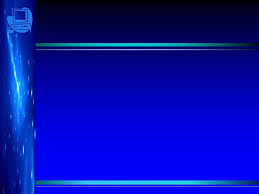 Дякую за увагу! Здоров'я усім!
Список джерел літератури
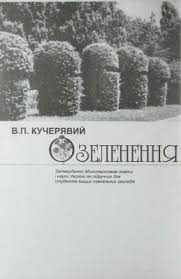 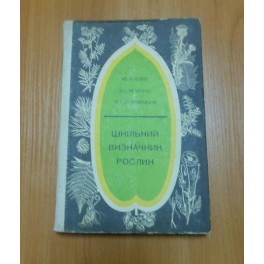 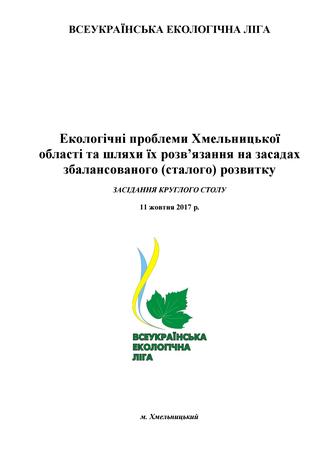 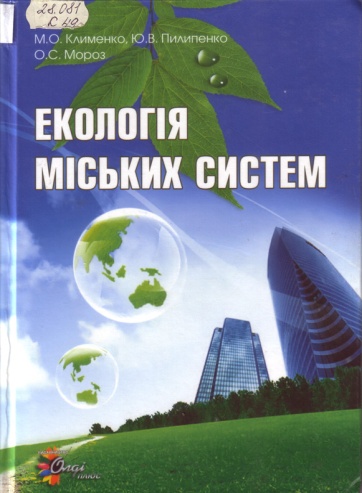 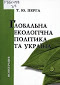 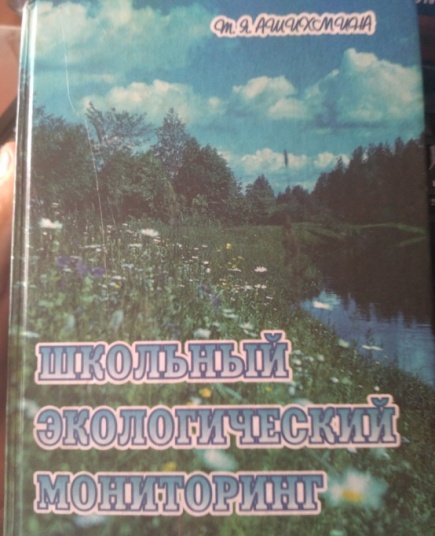 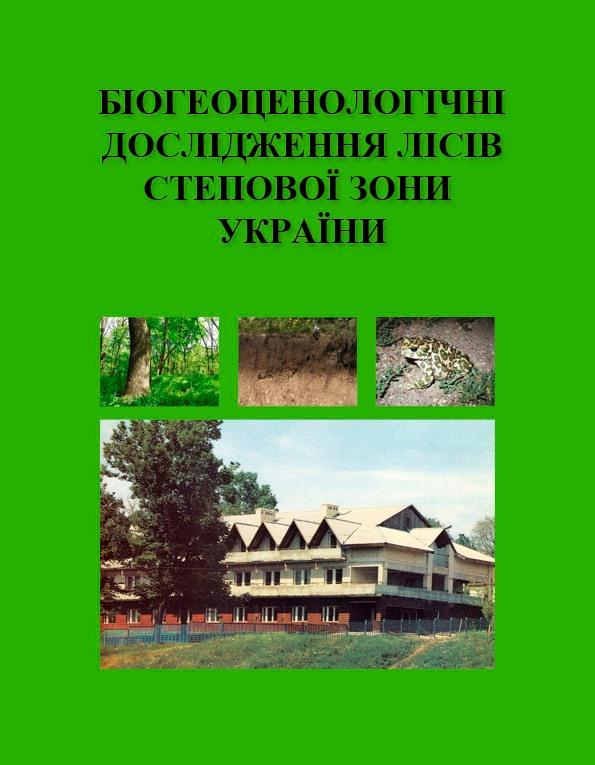 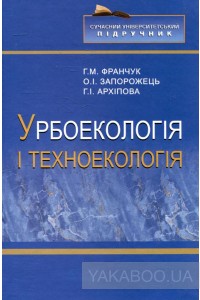 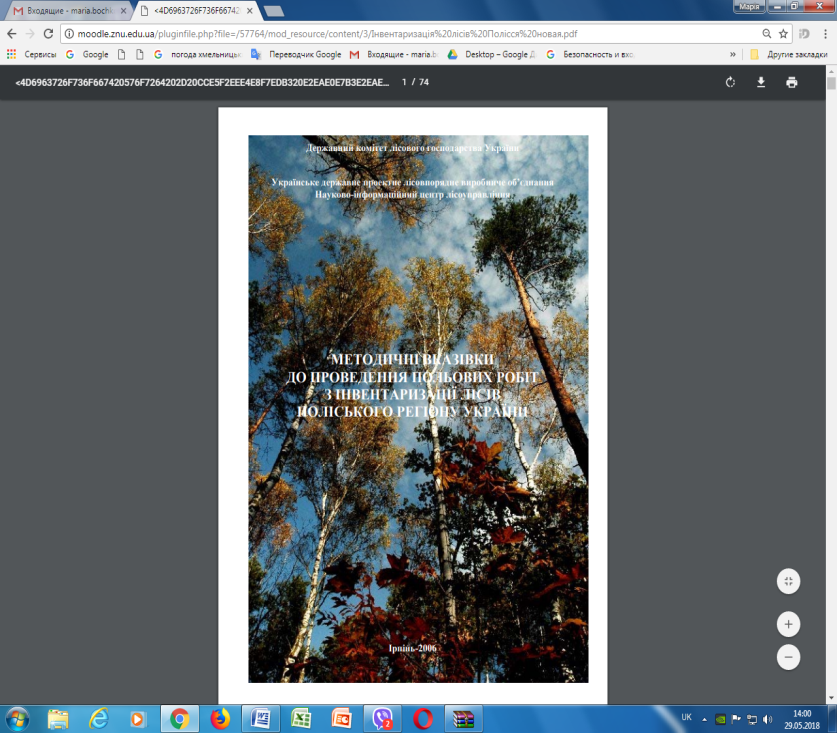